ESCUELA NORMAL DE EDUCACIÓN PREESCOLAR
LICENCIATURA EN EDUCACIÓN PREESCOLAR
CICLO ESCOLAR 2019-2020
Materia: Optativo
Maestra:
 Eduarda Maldonado Martinez
Alumna: 
Larissa Elizabeth Davila Patlan #5
Rocio Elizabeth Garcia Vega #7
Daniela Gonzales Escobedo #8
Daniela Elizabeth Luna Rangel #12 
Trabajo:
Mapa del Jardín de niños maría L. Pérez de Arreola
10 de diciembre del 2019
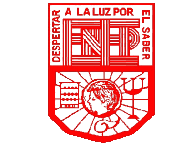 Organización de la educación preescolar
Directora
Intendente
Educadoras
1 A
1 B
2 B
2 y 3 A
3 B
USAER
Psicóloga 
Educación física
Encargado de la limpieza del patio, área de juegos, salones.
Encargadas de la educación, atención, control y cuidado de los alumnos.
USAER: Encargados de los alumnos con algún tipo de barrera de aprendizaje.
Psicóloga: Encargado de la atención de alumnos con problemas de conducta
Educación física: Encargado de las clases físicas y motoras de los alumnos.